Zooming in on Interreg Europe




Petra Polaskova| Communication Officer
Interreg Europe Secretariat
6 May 2015
Four features of INTERREG EUROPE projects
Improving Structural Funds programmes (video)
 Public administrations as main target group (video)
		3. Mobilising stakeholders (video)
		4. Capturing results (video)
All features derive from the result oriented approach
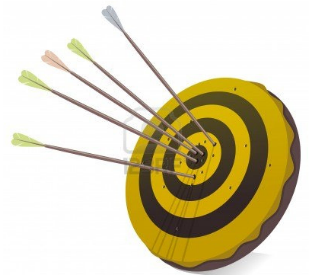 1. Improving Structural Funds programmes
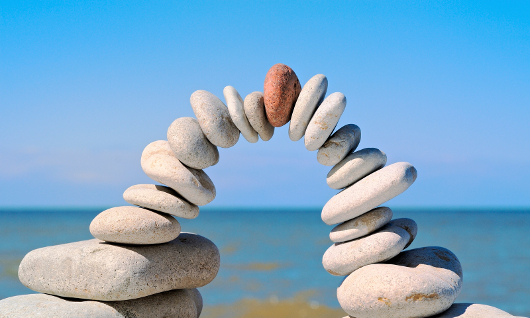 1. Improving Structural Funds
Why? rationale
EU cohesion policy
Structural Funds = ERDF + ESF implemented through
Goal 1: Investment for growth and jobs programmes
Goal 2: European Territorial Cooperation
1. Improving Structural Funds
Why? rationale
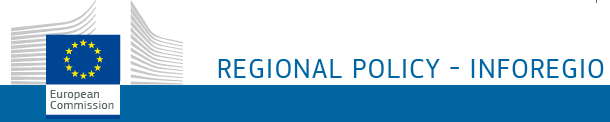 Objective set in the ETC Regulation  - Article 2(3)(a) for interregional cooperation:
‘to reinforce the effectiveness of cohesion policy’ ‘identification and dissemination of good practices with a view to their transfer principally to operational programmes under the Investment for growth and jobs goal but also, where relevant to cooperation programmes’
1. Improving Structural Funds
Why? rationale
Goal 1: Investment for growth & jobs
EUR 340 billion
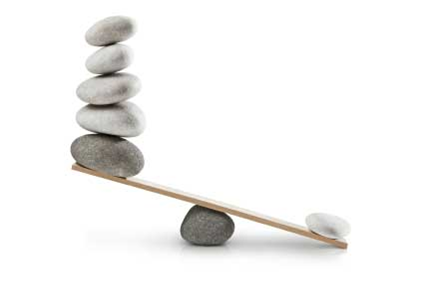 Goal 2: European Territorial Cooperation
EUR 10.2 billion
INTERREG EUROPE
EUR 359 m
1. Improving Structural Funds
How is it reflected at project level?
Policy instruments addressed to be specified in application form





At least half of the policy instruments addressed by a project need to be related to Structural Funds programmes
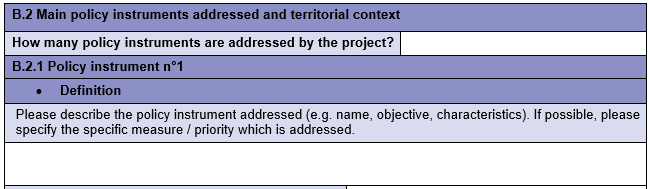 1. Improving Structural Funds
How do you improve policies?
Support new projects
Change programme governance
Change programme structure
1. Improving Structural Funds
Support new projects
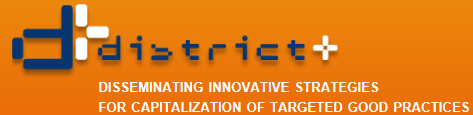 Research and Development Card: advisory & financial support to SMEs for the development of innovative products
Practice
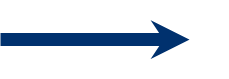 From: Västra Götaland (SE)
To: Lower Silesia (PL)
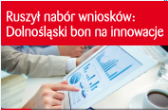 5.4 million zł (MEUR 1.35) financed from the 
ESF Operational Programme of Lower Silesia
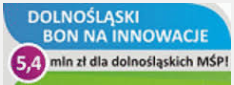 1. Improving Structural Funds
Change programme governance
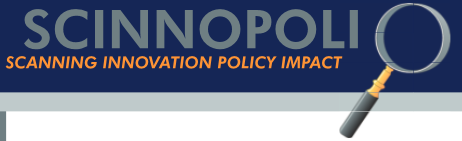 Modification of the monitoring system for the evaluation of the innovation measures in the ROP of:
Bretagne (FR)
PACA (FR)
Puglia (IT)
Wielkopolska (PL)
1. Improving Structural Funds
Change programme structure
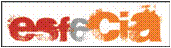 Sub-theme: Employment, human capital, education 

   Partner concerned: Bulgarian Ministry of Labour and Social Policy
   Policy improved: Bulgarian ESF development programme modified
Vasil Asenov from the Ministry of Labour and Social Policy, Bulgaria

“In the beginning, the ESF ‘Development’ programme was designed only to tackle unemployment after mass redundancies in enterprises. The foreseen budget was EUR 75 million. Thanks to ESF6 CIA, we were able to redesign the programme and include preferential treatment to people age 50+. It helped a lot, as it gave us a good idea how people in these target groups could be included in trainings.”
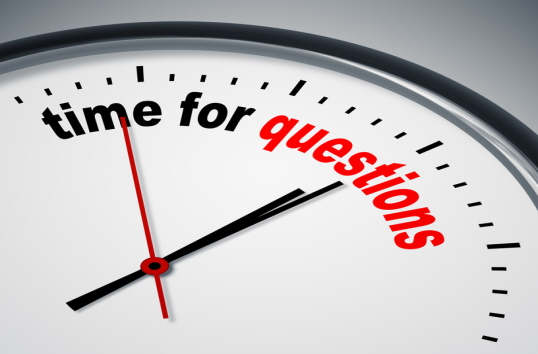 2.  Public administrations as main target groups
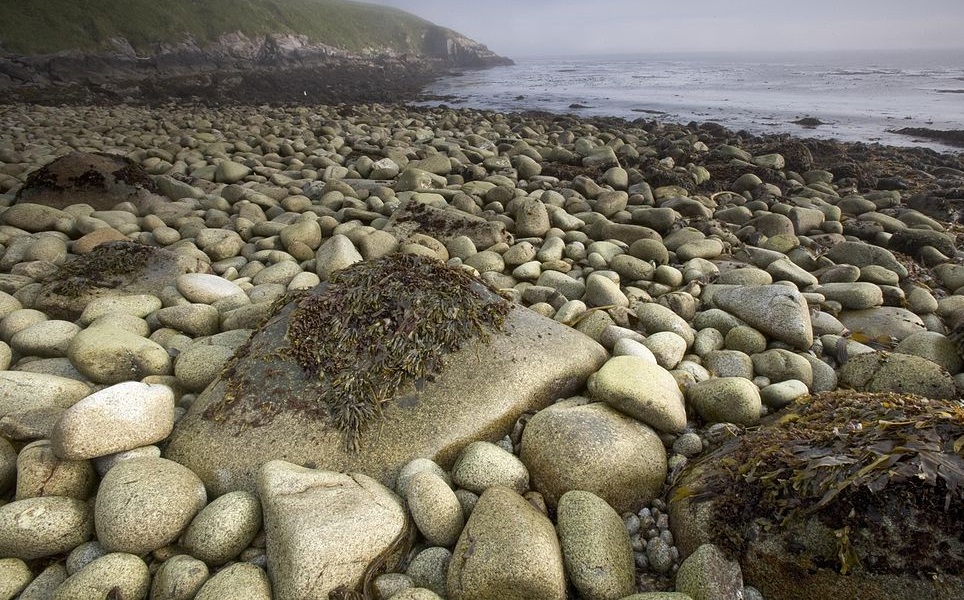 2. Involving policymakers
Why? Rationale
INTERREG EUROPE: 
dedicated to improving policy instruments
Public administrations: 
organisations responsible for policy design and implementation
Public administrations: 
core target group of INTERREG EUROPE
2. Involving policymakers
How is it reflected at project level?
Participation of public administration: pre requisite
	e.g. When Structural Funds programme addressed, 		Managing Authorities (MA) / Intermediate Bodies (IB) 			should be involved

If organisation responsible for the policy instrument addressed is not a partner, it should provide a letter of support:
a commitment to fully support and closely follow the project implementation
2. Involving policymakers
Letter of support
Required for a partner when:

Structural Funds programme is addressed but MA/IB (or other relevant bodies) in charge of this programme is not directly involved in the project

Another policy instrument (outside Structural Funds) is addressed, but the organisation responsible for this instrument is not directly involved in the project
2. Involving policymakers
A new role for MAs/IBs of SF programmes
Active participation as project partners. Important role for mobilising relevant stakeholders
    If not a partner:
Political endorsement as providers of letters of support
Participation in the stakeholder group
Active involvement in phase 2 of projects (roll-out of the action plan)
Active use of policy learning platforms
5. INTERREG EUROPE
Programy Cíle 1 v ČR- Investice pro růst a zaměstnanost
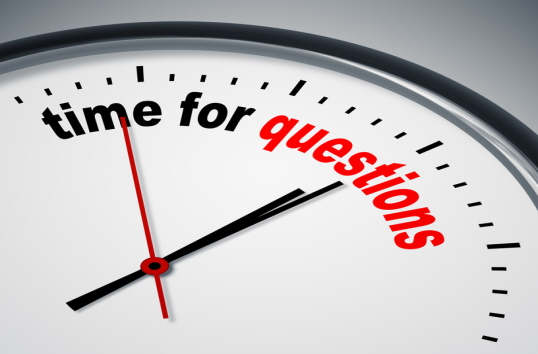 3. Mobilising stakeholders
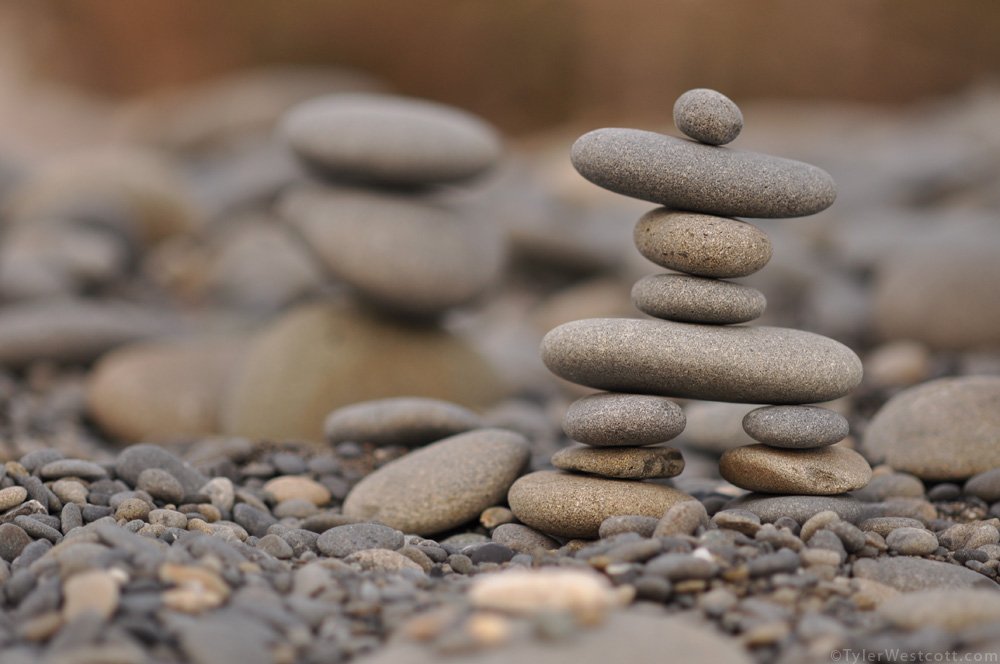 3. Mobilising stakeholder
Why? Rationale
3. Regional stakeholders learning
4 levels of learning in interregional cooperation
2. Organisational learning
4. External / 
EU level learning
1. Individual  learning
Key success factor to interregional learning: to go beyond individual / organisational learning
3. Mobilising stakeholder
How to optimise learning?
Creation of stakeholder groups:
1 group per partner region
Members: 
organisations competent in the field tackled by the project (e.g. for innovation: research centres, universities, agencies, SMEs)
body in charge of policy instrument addressed (in case this body is not a partner)
Involved in the interregional learning process
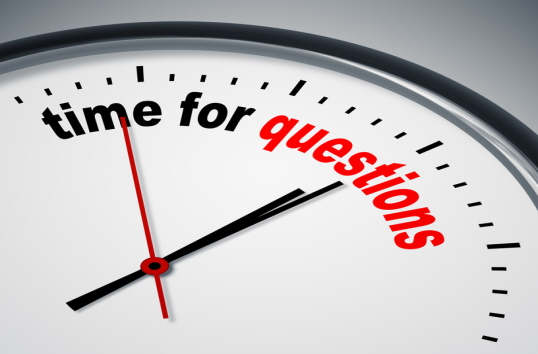 4. Capturing results
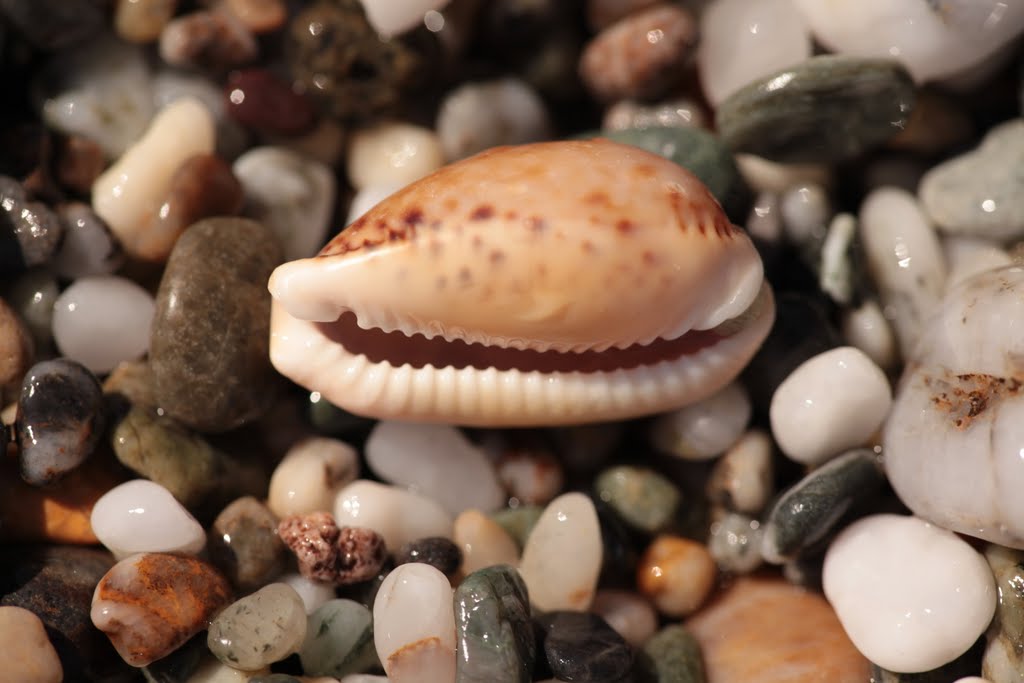 4. Capturing results
Why? Rationale
Importance to demonstrate results beyond policy changes
Impacts of cooperation can take time
Tackle the pilot action ‘paradox’: pilot action cannot be known at the application stage
4. Capturing results
Projects: structure and duration
Implementation in 2 phases
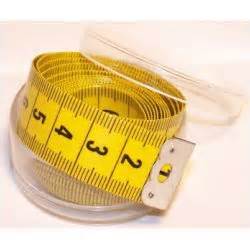 Phase 1              	From 1 to 3 years
Learning
Phase 2              	Fixed to 2 years
Monitoring
Maximum duration: 5 years
4. Capturing results
Projects: structure
‘Interregional learning’
Phase 1
Interregional exchange of experience
e.g. seminars, workshops, site visits, staff exchanges, peer reviews

1 Action Plan per region
Measures to be implemented
Timeframe
Work steps
Responsible players
Costs and funding resources (if applicable)
4. Capturing results
Projects: structure
Phase 2
‘Monitoring the action plan implementation’
Monitor the implementation of the different action plans

Pilot actions (only in justified cases)
4. Capturing results
Insight into phase 2
Primarily dedicated to monitoring the Action Plan implementation
Activities pre-defined by the programme (i.e. 2 partner meetings, 1 dissemination event, website update and reporting activities)
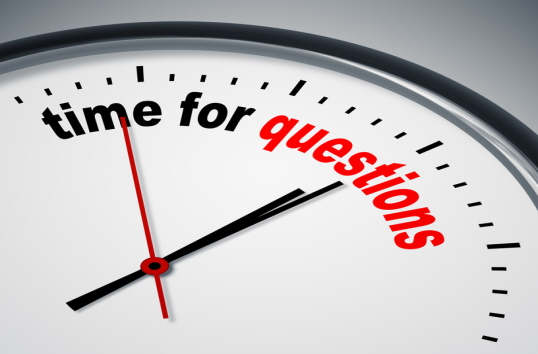 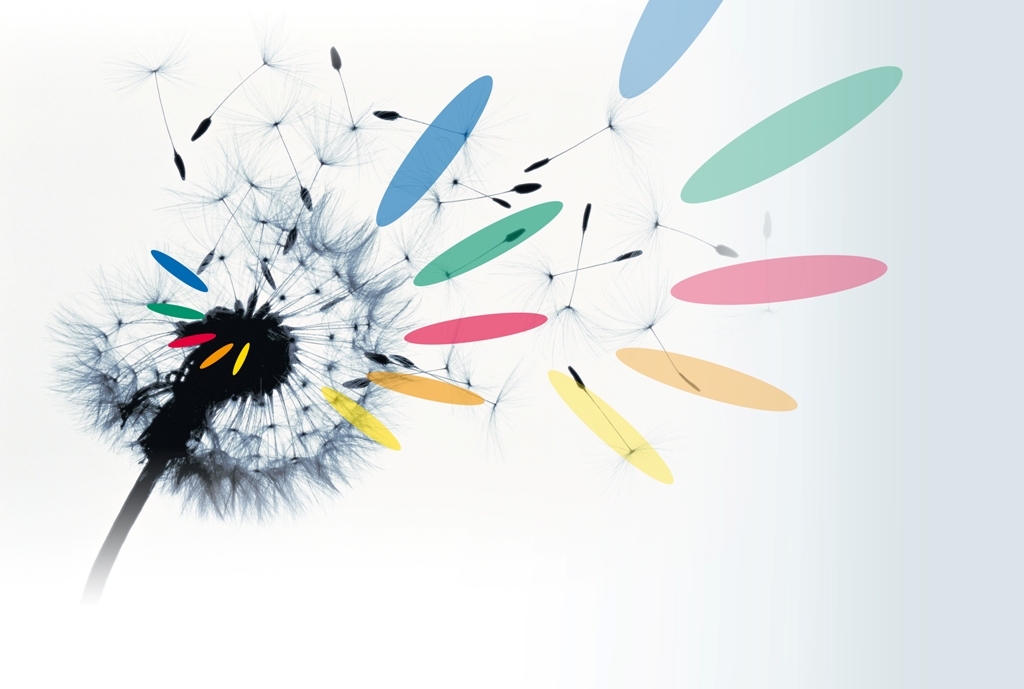 Thank you for your attention!